平成2９年４月１日から
「障害者総合支援法」の対象となる
 疾病を358に拡大します
平成29年4月１日から「障害福祉サービス等※１ 」の対象
となる疾病が、332から358へ拡大されます。


対象となる方は、障害者手帳※２をお持ちでなくても、
必要と認められた支援が受けられます。

※１　障害福祉サービス・相談支援・補装具及び地域生活支援事業
　　（障害児の場合は、障害児通所支援と障害児入所支援も含む）

※２　身体障害者手帳・療育手帳・精神障害者保健福祉手帳
対象となる方
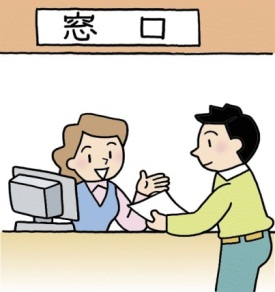 対象疾病に該当する方（次ページ参照）
手続き
り    かん
◆対象疾病に罹患していることがわかる証明書（診断書など）を
   持参し、お住まいの市区町村の担当窓口にサービスの利用を申請
　してください。

◆障害支援区分の認定や支給決定などの手続き後、必要と認められたサービスを利用できます。
（訓練系・就労系サービス等は障害支援区分の認定を受ける必要はありません）

◆詳しい手続き方法については、お住まいの市区町村の担当窓口に
   お問い合わせください。
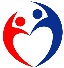 厚生労働省